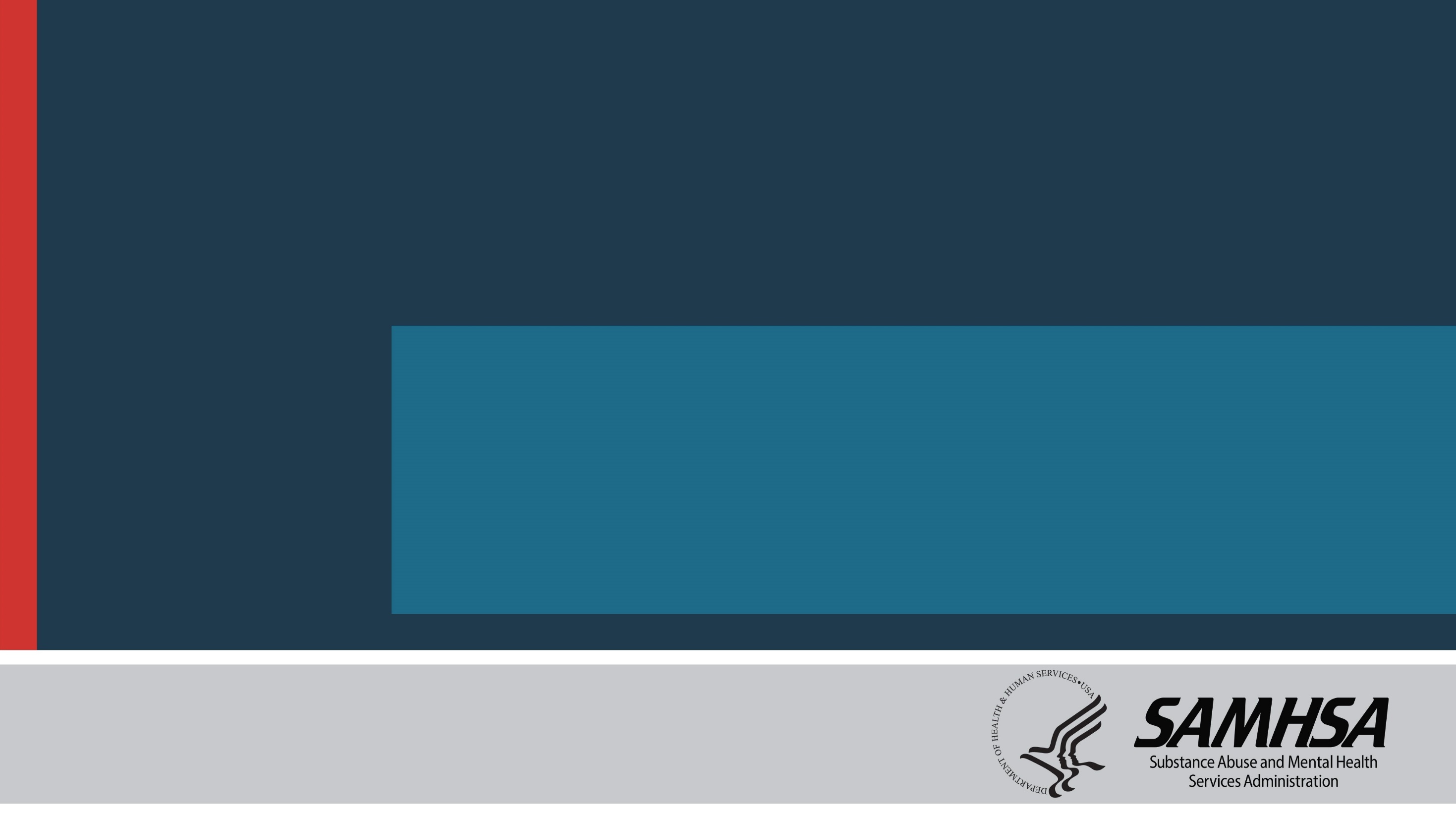 Hawaii – Re-thinking our system of care
Eddie Mersereau LCSW, CSAC 
Alcohol and Drug Abuse Division, Hawaii Department of Health
Beth A. Rutkowski, MPH
Associate Director of Training & Epidemiologist, UCLA Integrated Substance Abuse Programs
Co-Director, Pacific Southwest Addiction Technology Transfer Center (HHS Region 9)
Substance Abuse and Mental Health Services Administration
U.S. Department of Health and Human Services
Location of presentation
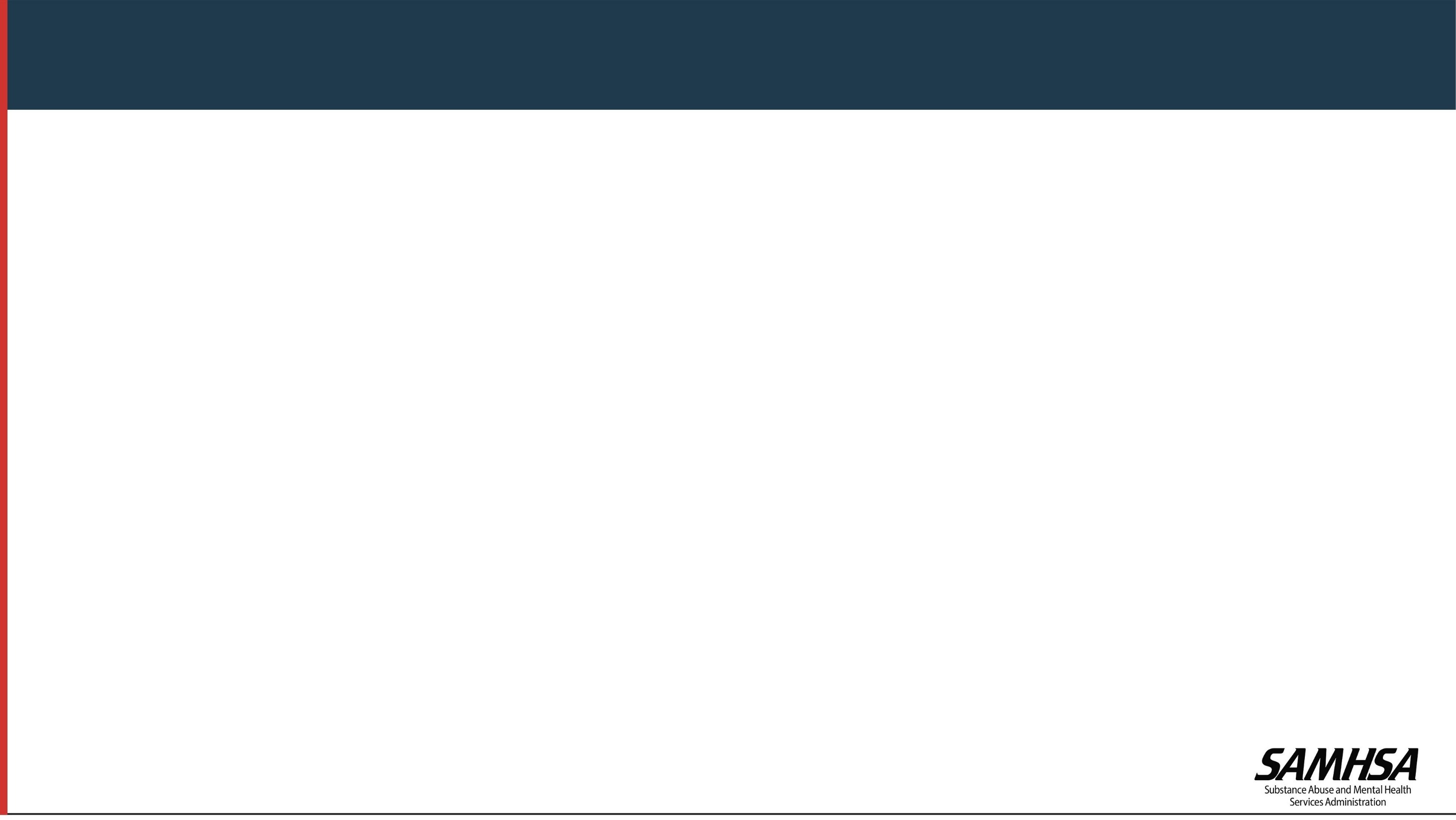 Using the ATTC – Hawaii
System Change – Not TA
Policy reinforcement
Training
Systems integration
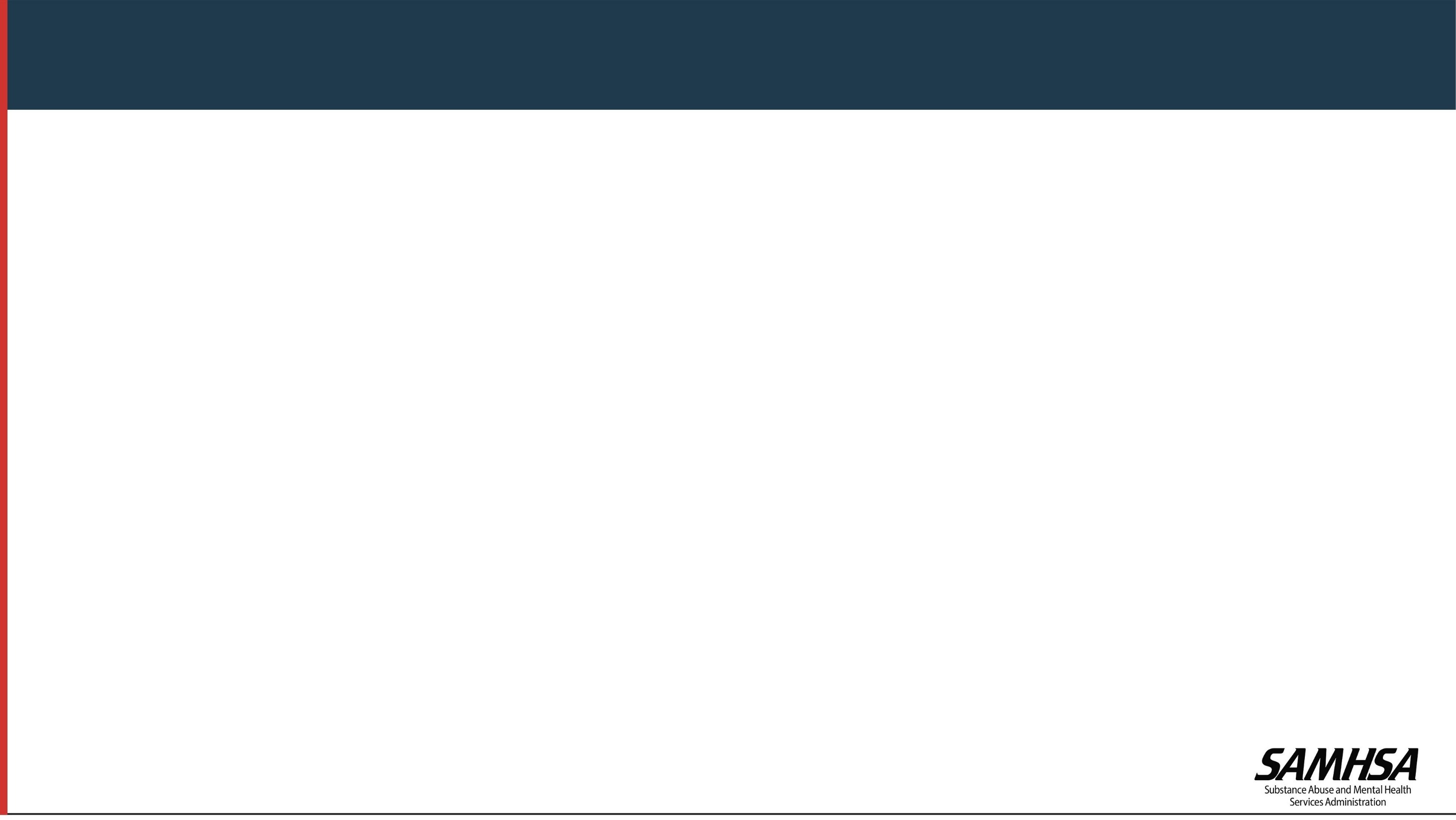 Policy reinforcement
“Sometimes you cant be a prophet in your own land”

Presentations to legislators, other key policy makers and sub recipients to support/reinforce paradigm shifts and policy direction of SSA.
Implementation of TOT for SBIRT and MI – impacts workforce development.
ASAM and DSM-5/ICD-10 integration.
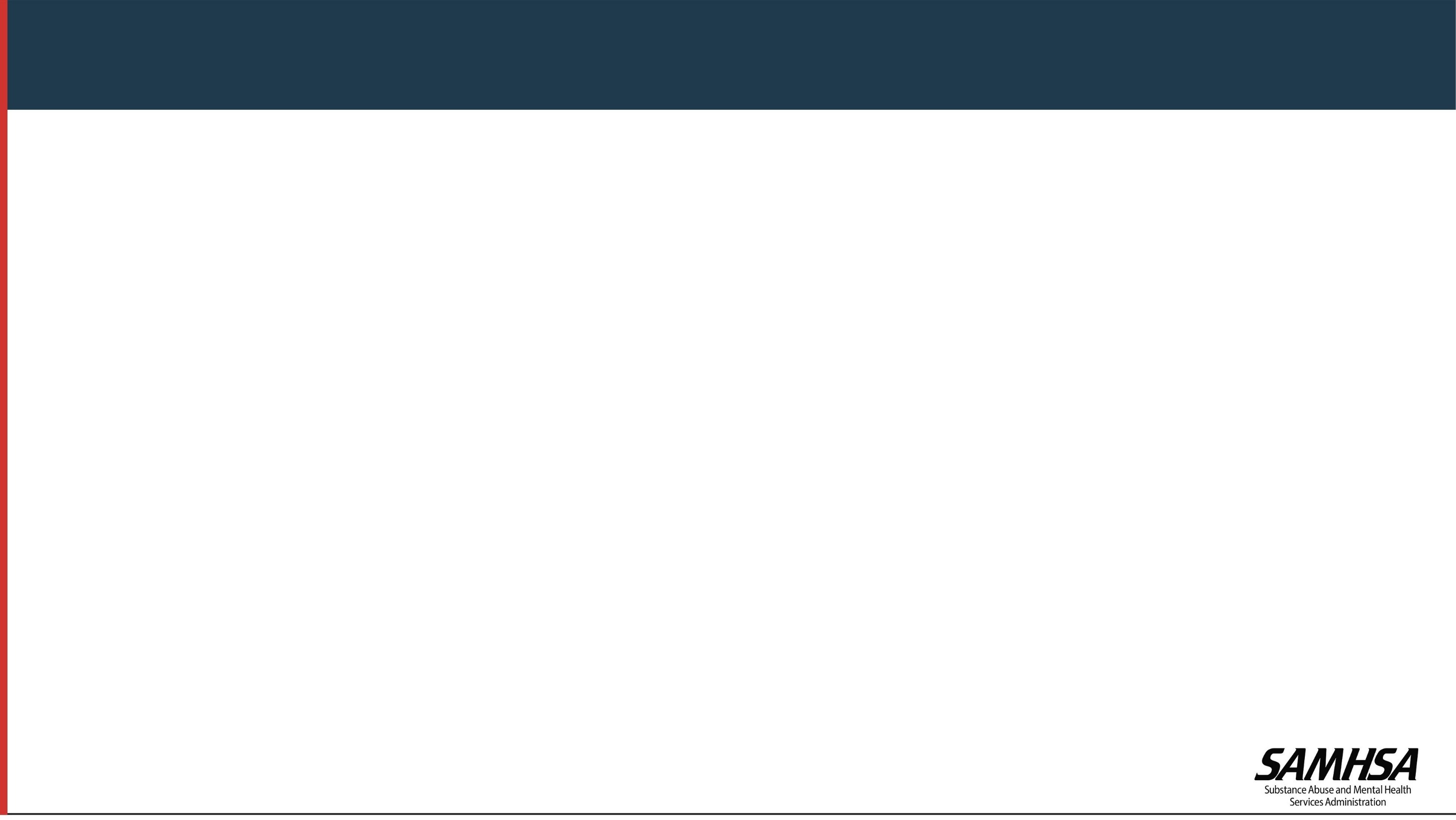 Training
Approaching training with sustainability in mind – Development of “in-state” training core, with ongoing training and support for trainers.
Allows for increased workforce and availability of trainers.
Promotes “homegrown” expertise
Elevates local standards.
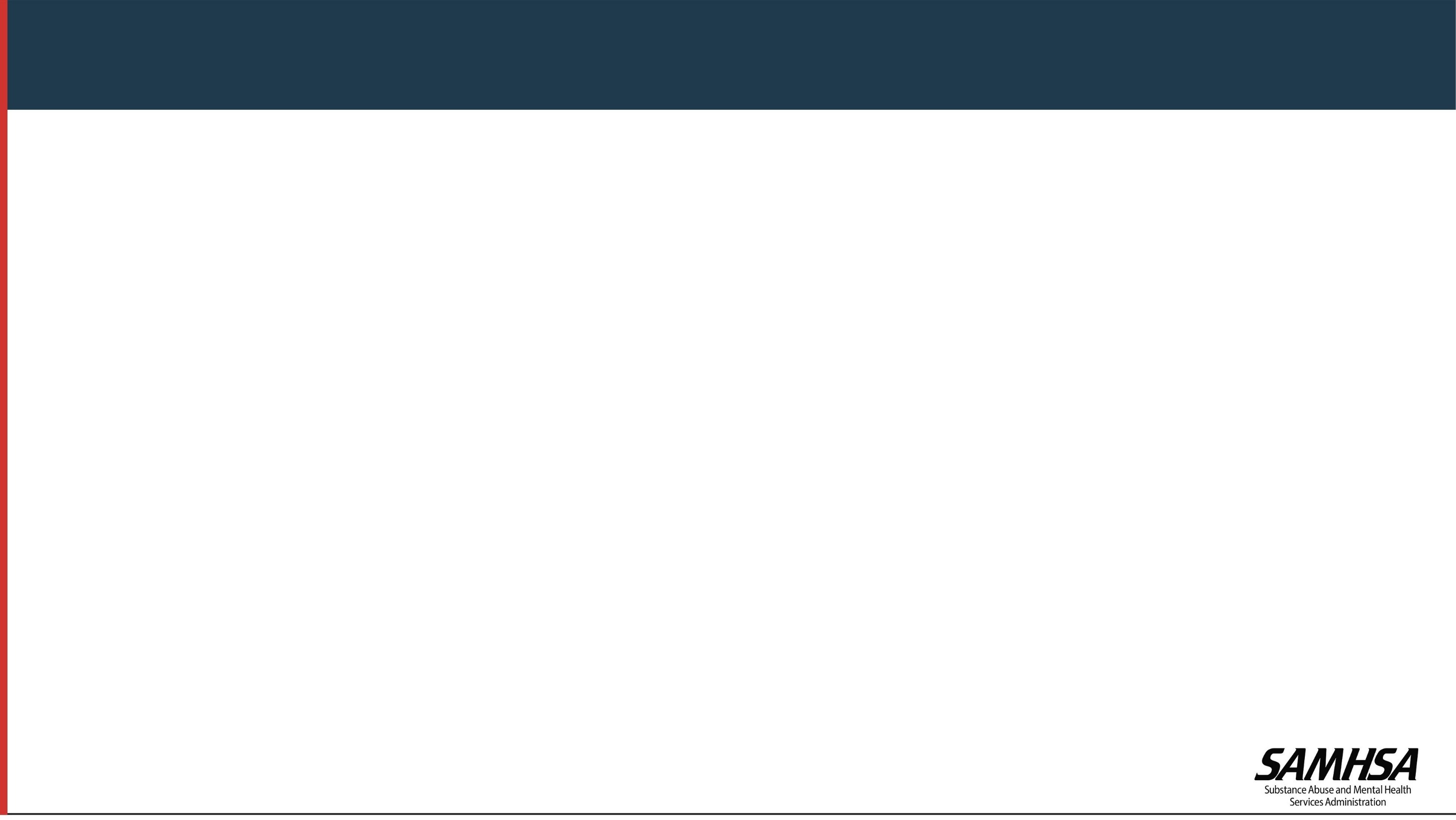 System Integration/ Transformation
Direct line to best practices and emerging innovations. 
Develops a “collective” knowledge base and policy focus.
Targets system evaluation and change.